A  mozgatórendszerre ható erők
Húzó
Nyomó
Nyíró
Csavaró (torziós)
Hajlító
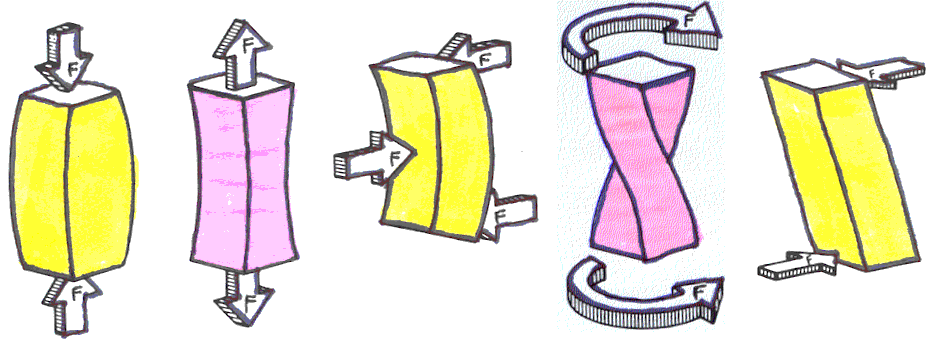 Az emberi test és a külső környezet egymásra hatása
Külső erő:
 gravitációs erő, ütközési erő, felhajtóerő, közegellenállási erő, súrlódás
Belső erő:
 Aktív: izomerő
Passzív: inak, szalagok, porc, csont
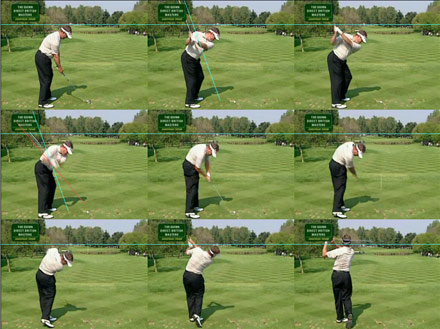 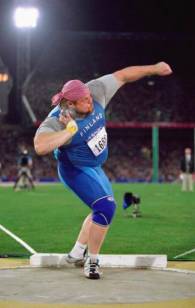 Húzóerő
A húzóerő 
két azonos nagyságú, 
egy vonalon ható, 
de ellentétes irányú erő, 
amely a test részecskéi, illetve a test végei közötti távolságot növeli
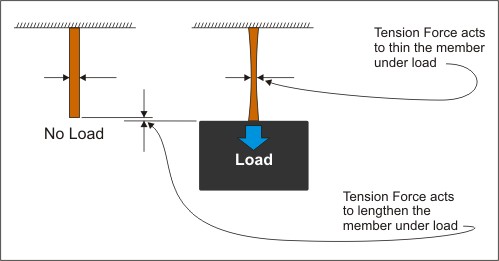 A húzóerő párhuzamos a test hosszúsági tengelyével és merőleges a test transzverzális síkjára
F   ̴ A
Kétszer akkora terület
Kétszer akkora erő/ellenállás
Nyomóerő
A nyomóerő 
két azonos nagyságú, 
egy vonalon ható, 
egymás felé mutató erő, 
amely a test részecskéi, illetve a test végei közötti távolságot csökkenti
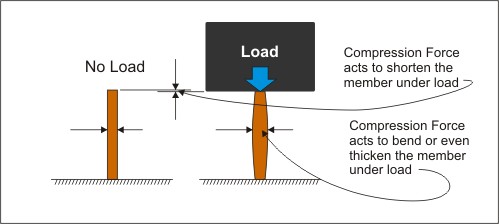 A nyomóerő párhuzamos a test hosszúsági tengelyével és merőleges a test transzverzális síkjára
Nyíróerő
A nyíróerő 
két azonos nagyságú, 
nem egy vonalon ható, 
egymás felé mutató erő, 
amely a test részecskéit, illetve végeit egymáson elcsúsztatja
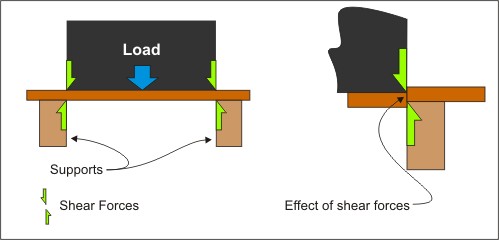 A nyíróerő párhuzamos a test transzverzális síkjával és merőleges a test hosszúsági tengelyére
Csavaró erő
A csavaróerő 
két azonos nagyságú, 
a test tengelye körül ható, 
egymás felé mutató erő, 
amely a test részecskéit, illetve végeit ellentétes irányban forgatja
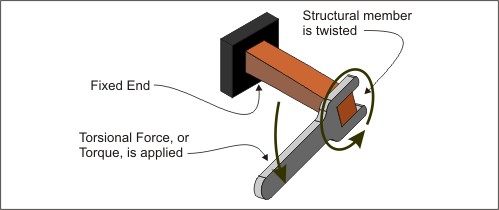 A csavaróerő párhuzamos a test transzverzális síkjával és merőleges a test hosszúsági tengelyére, de nem megy át rajta
F   ̴ r4
Kétszer akkora sugár
tizenhatszor akkora erő/ellenállás
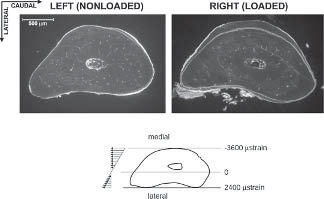 The rat ulna is strained more on the medial (top) surface when loaded. The bottom figure shows the strain profile across the loaded ulna. The strains are designated in units of microstrain. Positive values are tensile strain and negative values are compressive strain. Bone formation is shown in the right panel. The bright lines within the bone show labels at the beginning of  loading.
Hajlító erő
A hajlító erő 
Egy (kettő) a test hosszúsági tengelyére merőlegesen ható erő, 
amely a test részecskéit az egyik oldalon közelíti, a másik oldalon tavolítja
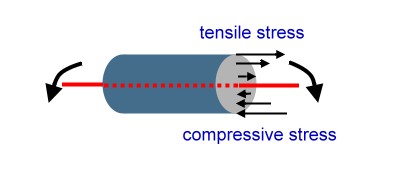 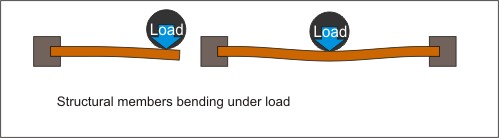 L
s   ̴ L3
A hajlító erő merőleges a test hosszúsági tengelyére
Kétszer akkora hossz
nyolcszor akkora lehajlás
Csont teherbírása
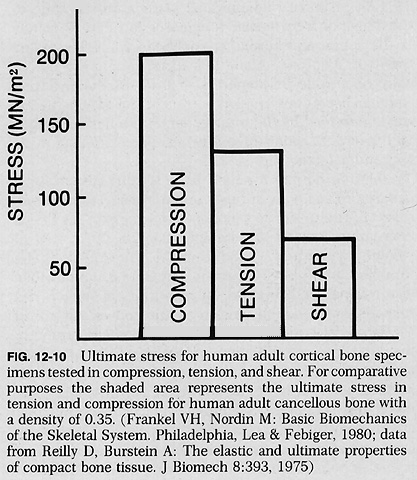 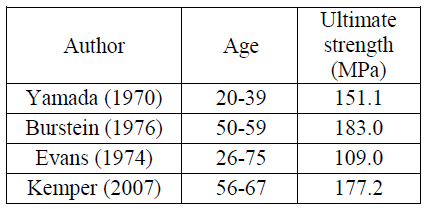 Comparison of published human tibia compact bone material properties in axial compression
Példa:
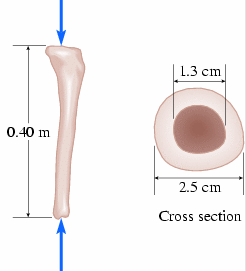 csont felszín =
külső kör felszín-belső kör felszín
Tibia
Acsont=1,252∏-0,652∏
Acsont=3,579cm2=0,0003579m2
Pátlag=155MPa
F=P•A
Fnyomóerőmax = 55,4kN 
(kb 5,5 tonna!)
Sérülés különböző terhelések hatására
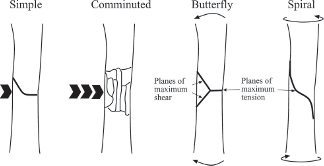 A kompressziós erő mindig merőleges az ízületi felszínre
A nyíróerő mindig párhuzamos az ízületi felszínnel
A húzóerő mindig merőleges az ízületi felszínre
Ízületi felszín
Nagyobb kompressziós erő stabilizálja az ízületet a nyíróerővel szemben
Reakcióerő
Fe = -Fr
Kompressziós erő (Fc)
Feredő (Fe)
(-Fc)
(Fr)
(-Fny)
Nyíróerő (Fny)
Fc1
Fc2
Fs1
Fs2
Fr
(Fc1)
Fc
Fc2
Fs1
Fs2
Fs
Ízületi erők meghatározása
1. Grafikus
2. Számítás
3. Mérés
4. Ezek együttes alkalmazása
statikus és dinamikus körülmények között 
direkt és inverz módszerrel
Hooke törvény
F
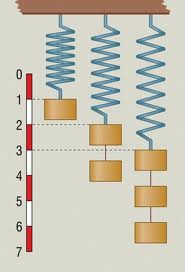 l
F  ̴ l
 - relatív megnyúlás
E=
 - mechanikai feszültség
E – rugalmassági vagy Young modulus
Mi történik ha a szövetek maradandó alakváltozást szenvednek?
FESZÜLÉS (STRESS) – MEGNYÚLÁS (STRAIN)
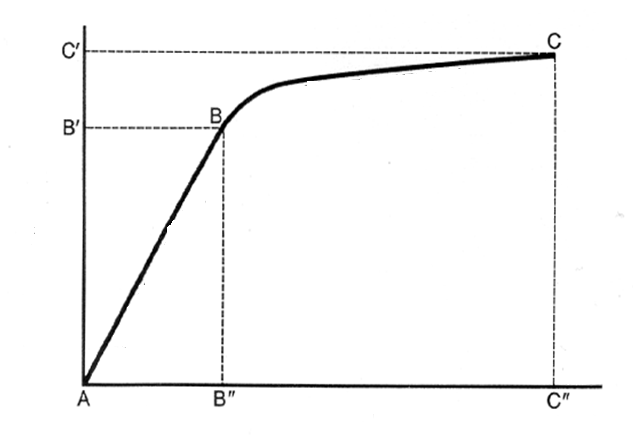 Plasztikus
Átmeneti
Stressz
Elasztikus
Megnyúlás
Sérülés esetén a csontokat fém csavarokkal fogják össze. Van-e az eljárásnak kockázata?
Különböző anyagok erő-deformáció görbéje
Erő
FÉM
ÜVEG
CSONT
Deformáció
Nyomóerő - megnyúlás görbe különböző irányú 
erőhatásokra
Három és négypontos hajlítás
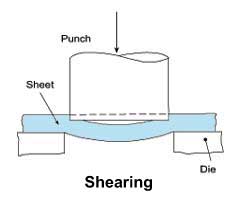 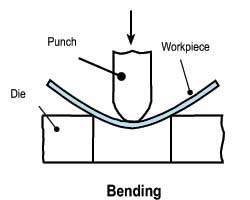 HÁROM pontos hajlítás
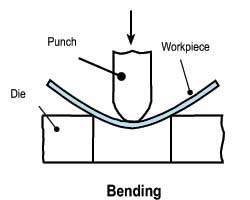 NÉGY pontos hajlítás
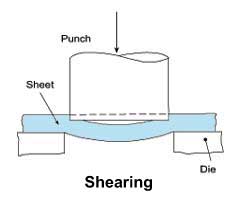 10 N
M= 10x 0.2= 2 Nm
M1=10x0.1= 1Nm
M2=10x0.3= 3Nm
M1 + M2= 4 Nm
Ellenállás terheléssel szemben
H
B
4 x 1
2 x 2
1 x 4
4/12
16/12
64/12
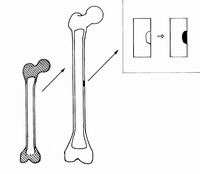